ENFERMEDAD ARTERIAL PERIFÉRICA EN PACIENTES  CON Y SIN DIABETES ADSCRITOS A LA UMF 66
INVESTIGADOR: DR. VÍCTOR MANUEL HERNÁNDEZ SALAZAR R1MF
Email: Drvicdazir@hotmail.com

ASESOR METODOLOGICO: DRA. ROSALBA MENDOZA RIVERA
Email: ross1403@yahoo.com
Asesor estadístico: José Iván Cobos Díaz 
Email: JICD24@hotmail.com
JUSTIFICACIÓN
La EAP es una patología que suele presentarse de forma silente en los estadios iniciales con lo cual se retrasa el diagnóstico oportuno y la limitación del daño. Debido a las repercusiones  que genera en los pacientes que la padecen, es importante su búsqueda intencionada. En la UMF 66 no se cuentan con estadísticas al respecto siendo importante la realización de esta  investigación..
PLANTEAMIENTO DEL PROBLEMA
Cuáles son las características clínicas y epidemiológicas de los pacientes con enfermedad arterial periférica con y sin diabetes mellitus tipo 2  adscritos a la UMF 66 en el periodo de marzo de 2014- marzo de 2015?
HIPOTESIS
Los pacientes diabéticos presentan algún grado de EAP  en un 36% y los no diabéticos en 4%;  es más frecuente en el sexo masculino , en los paciente con un IMC mayor a 30,  fumadores en el 30% y asintomática en la tercera parte de la población estudiada.
OBJETIVO GENERAL
Determinar las características clínicas y epidemiológicas de los pacientes  con Enfermedad vascular periférica con y sin diabetes  adscritos a la UMF 66  en el periodo de marzo- agosto de 2014
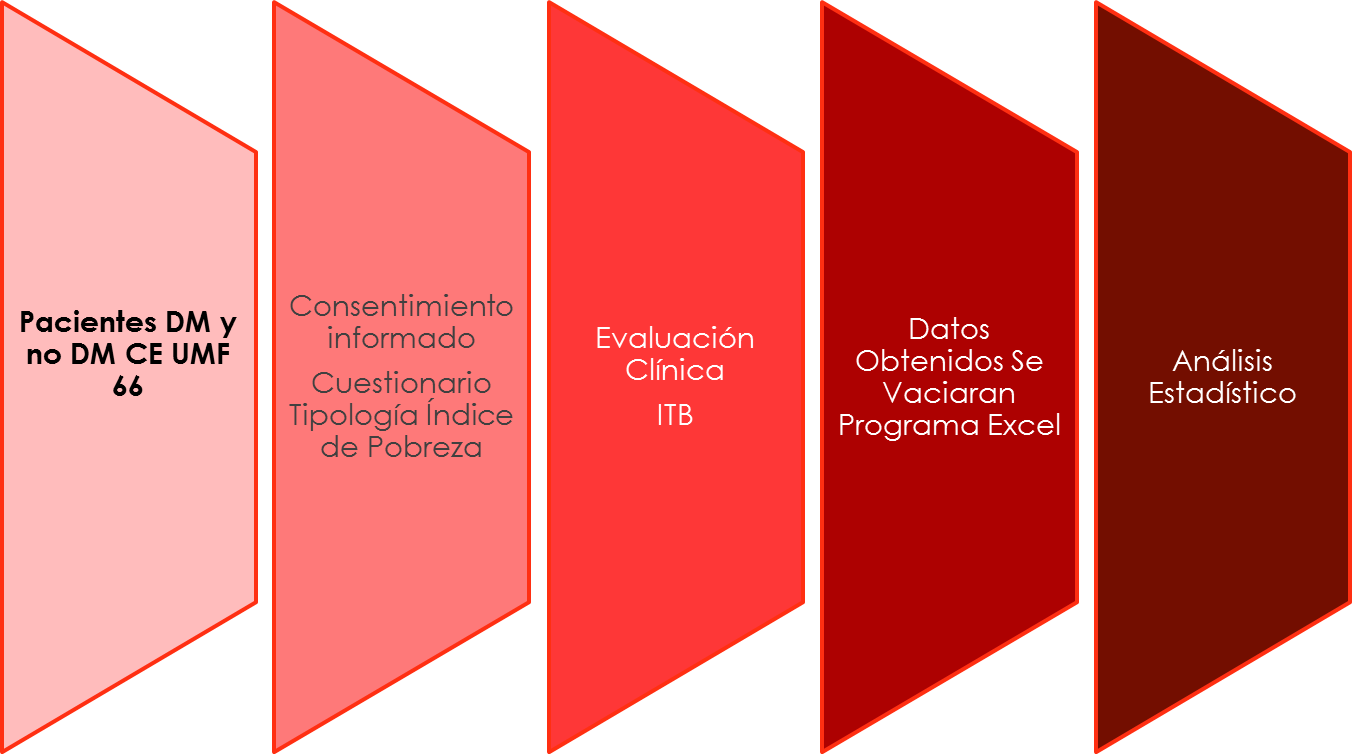